MULTIPLE MYELOMA
BY: Ibtehal AL-Dhirat & Marah AL-Shwyat
Objectives :
Definition 
Genetic mutations 
Morphology 
Clinical features 
Lab findings & diagnosis 
Management
2
Introduction :
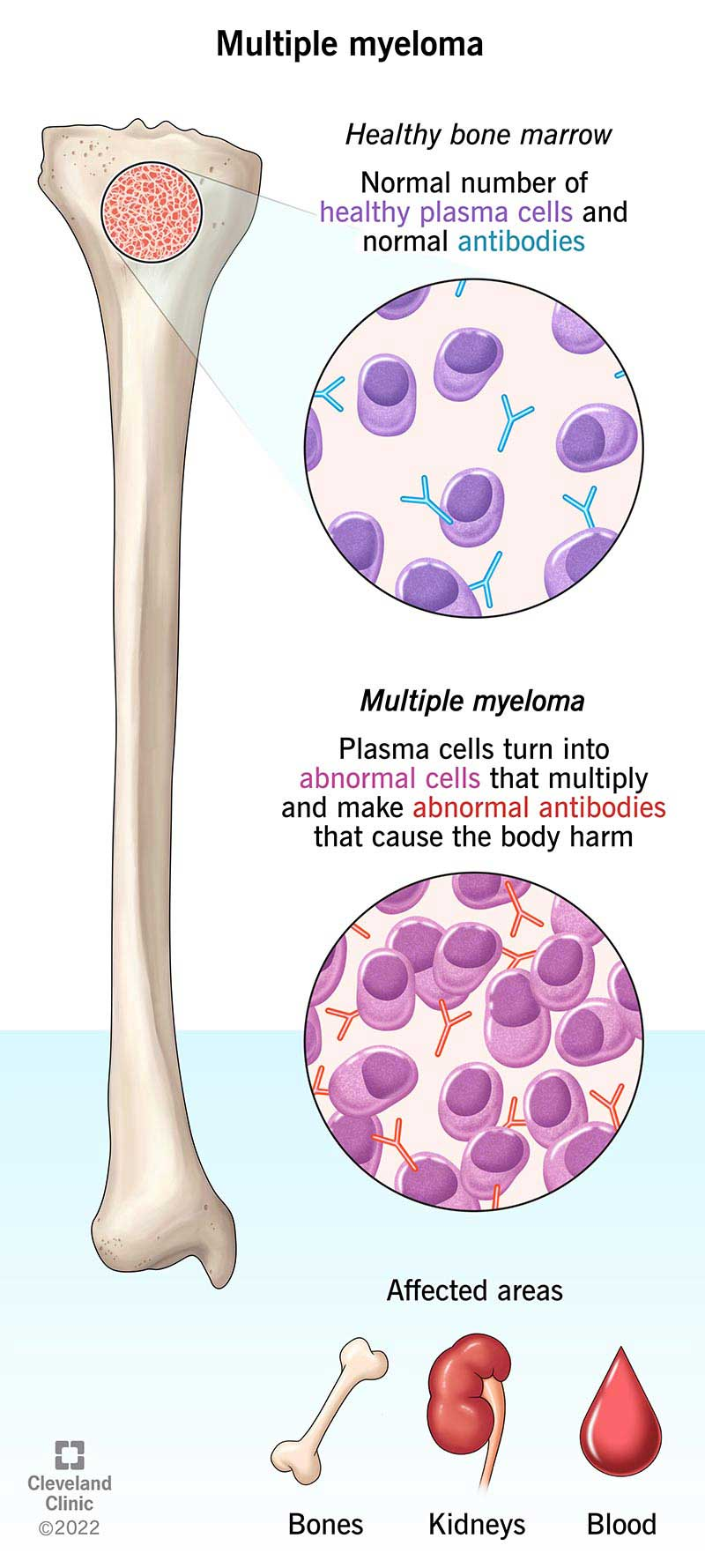 Multiple Myeloma, also known as Plasma Cell Myeloma and the second most hematological malignancy, resulting in 1% of cancer deaths each year.
3
.
Plasma cell is the activated form of B-cell that produces Immunoglobulin (antibodies) against specific infection and each cell produces Ig against specific antigen (monoclonal)
Shape: Cartwheel nucleus  & abundant eosinophilic cytoplasm.
4
Definition:
It’s a bone marrow cancer that is characterized by the neoplastic proliferation of a single plasma cell line that produces monoclonal immunoglobulin, leading to enormous copies of one specific immunoglobulin (usually IgA or IgG type).
As the disease process advances, bone marrow elements are replaced by malignant plasma cell, resulting in anemia, leukopenia, and thrombocytopenia. 
Incidence of MM is increased after age 50 and it’s twice as common in African- American patients, it’s more predominant in male, median survival after diagnosis is 5 to 7 years and improving. 
The etiology is unclear until now.
5
Normally these immunoglobulins are polyclonal (IgG, IgA,…), but in multiple myeloma plasma cells produce immunoglobulin of a single type of heavy and light chains. 
These neoplastic cells might produce whole immunoglobulins and are called M-Proteins. 
In some cases, only light chains are produced in excess, which can be detected in urine because of their small size which are Bence Jones proteins.
Table above shows the frequency of different isotypes of monoclonal protein in myeloma.
6
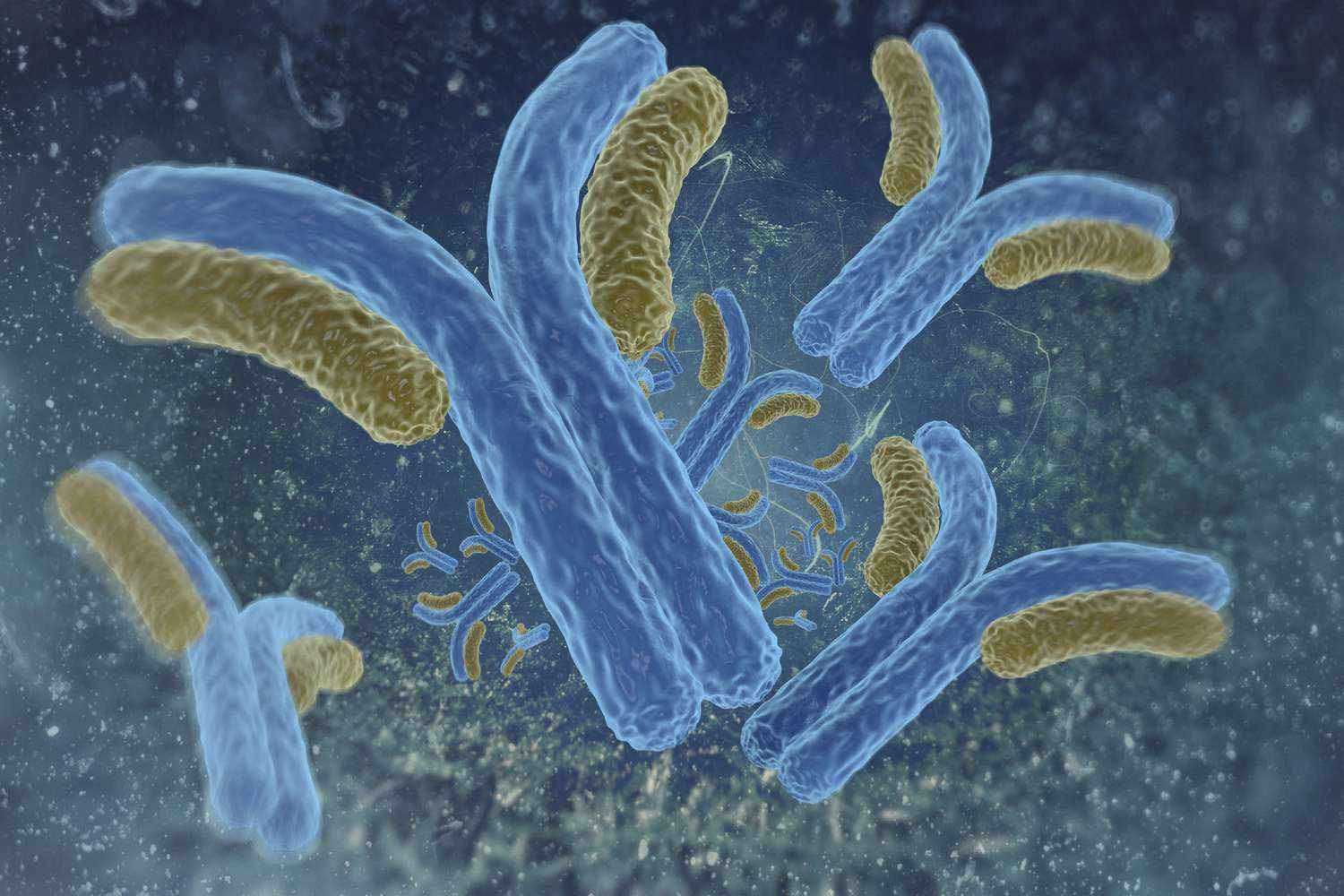 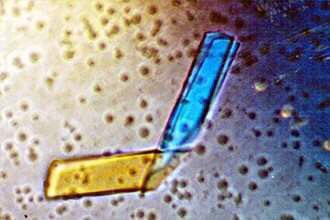 Genetic mutations :
Myeloma often has chromosomal translocations that fuse the IgH locus on chromosome 14 to oncogenes such as the cyclin D1 and cyclin D3 genes.
7
Morphology :
1- By bone aspiration, plasma cells must be increased to 10% of the cellularity.
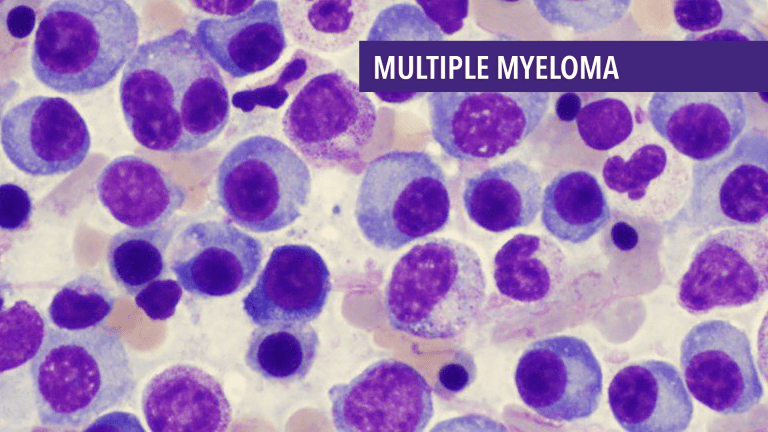 2- Mott cells are plasma cells that have spherical inclusions packed with Ig in their cytoplasm, Inclusions: Russell bodies.
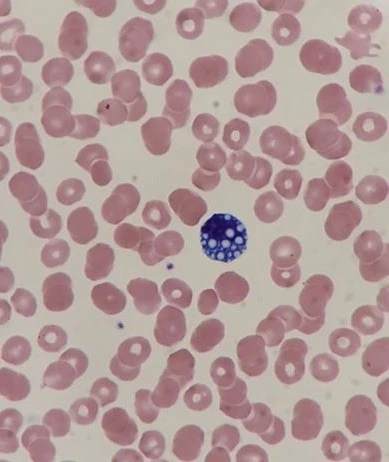 8
Russell bodies :
.
9
Clinical features:
They present in CRAB criteria: 
C stands for hyperCalcemia 
R stands for Renal Failure 
A stands for Anemia 
B stands for Bone pain/lesion
.
10
● Bone lytic lesion: 
The malignant plasma cells produce cytokines, which upregulate RANK receptors on osteoclasts, which stimulate osteoclasts. + are potent inhibitors of osteoblast function, the net result is bone resorption. 
Bone destruction by MM will cause what is called “Punched out” lesions. 
Bone pain is common as well as an increased risk for pathological fractures and Hypercalcemia is also present. 
Loss of height secondary to collapse of vertebrae.
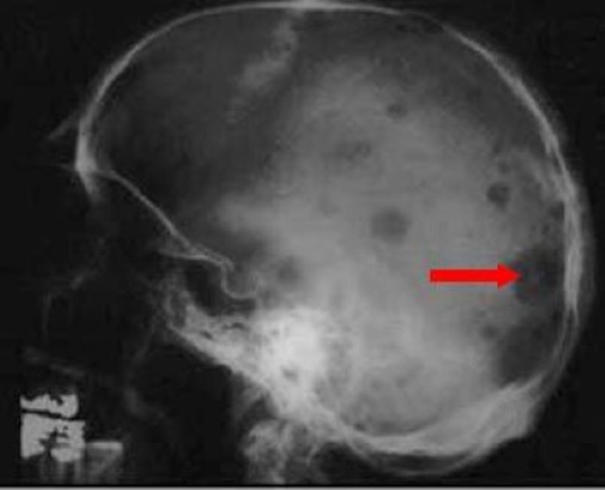 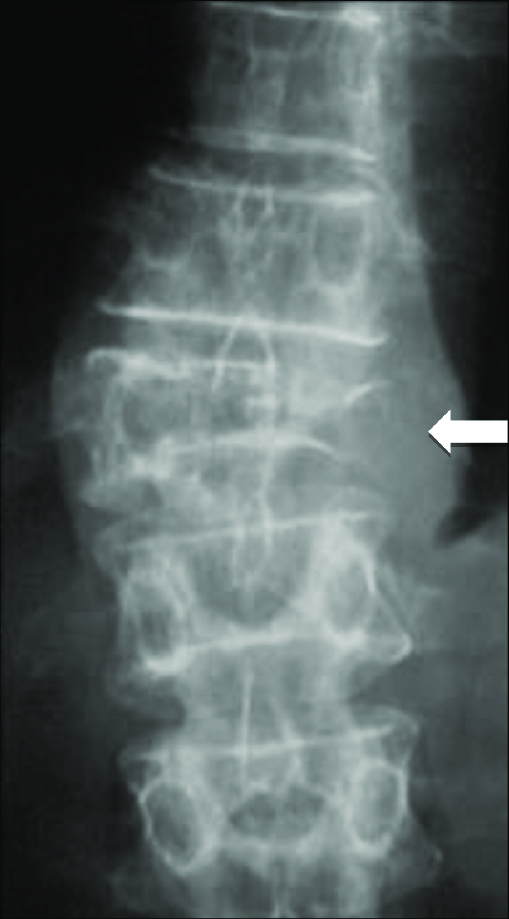 .
11
● Hypercalcemia :
At the time of diagnosis approximately 25% of patients with mm have Hypercalcemia, typically it’s the result of osteolytic bone destruction. 
It Can be asymptomatic ( calcium level < 12mg/dl ) or symptomatic ( abdominal pain, anorexia, nausea, polyurea, constipation, weakness and confusion ) .
.
12
● Renal dysfunction: This is due to
Myeloma nephrosis when immunoglobulin precipitate in renal tubules (M-protein and Bence Jones proteins). 
    When Light chain deposit in and obstruct the renal tubules it         called -light chain cast nephropathy- or myeloma kidney.
Primary amyloidosis. 
NSAIDs-used for bone pain.
Hyperuricemia.
Hypercalcemia ( phosphate kidney stones ).
13
● Anemia: mainly normocytic caused through three mechanism:
Shift myeloid progenitor to lymphoid progenitor to make more plasma cells.
Over production of plasma cell in bone marrow. 
Kidney failure causes decrease in erythropoietin secretion.
● Humoral immunity:
Production of normal and functional Ig is depressed, which compromises the body to serious infections. 
 Infections are the most common cause of death in multiple myeloma patients.
14
Criteria of Diagnosis:
1. Serum and urine protein electrophoresis (SPEP/UPEP)—reveals monoclonal protein spike (M-spike) due to a malignant clone of plasma cells synthesizing a single Ig (usually IgG).








2. Bone marrow biopsy (required for diagnosis)—reveals >10% abnormal plasma cells.  

3. CBC: Pancytopenia
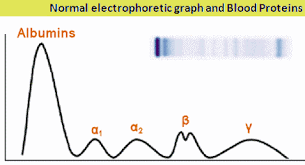 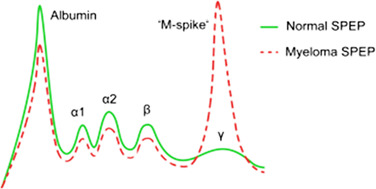 15
4. Blood smear: normocytic anemia with RBCs in rouleaux formation due to increased serum immunoglobulin so they attached to cell blood membrane then connecting with other blood cell membrane make the blood cell stack with each other, so the RBCs appear as stacked coins.
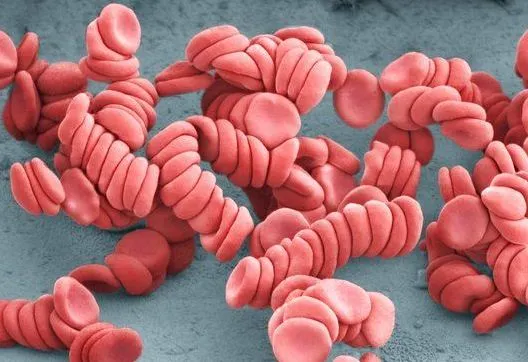 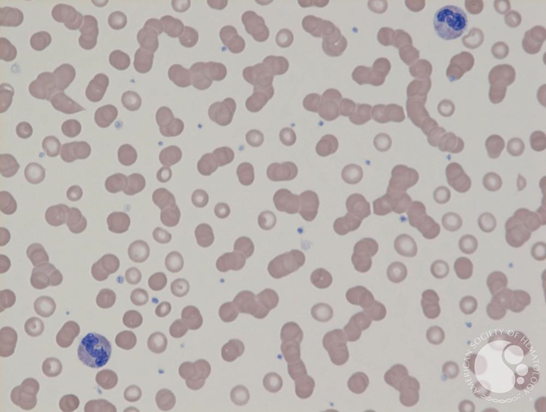 16
Diagnosis of complications:
1. Electrolytes: hypercalcemia and hyperuricemia. 
2. Kidney function test: high creatinine
3. Urinalysis: reveals large amounts of free light chains called Bence Jones protein
4. Low-dose CT, PET/CT, or MRI—reveal lytic bone lesions.
17
Management :
● Systemic chemotherapy- preferred initial treatment (alkylating agents) for patients who are not transplanting. 
● Autologous hematopoietic cell transplantation ( HCT ) - which is the preferred treatment for multiple myeloma - For the younger patient - dramatically improve survival and decrease mortality. 
● Palliative care “ For the elderly “.  
● Radiation therapy – if no response to chemotherapy & if disabling pain is present.
18
Management of complications :
19
Case 

A 74-year-old man comes to the physician because of a 3-month history of fatigue and hip pain. During this period, he has also had a 5-kg weight loss despite no change in appetite. He has not noticed any blood in his urine. He has a history of major depressive disorder and hypertension. His medications are fluoxetine and amlodipine. He has smoked one-half pack of cigarettes daily for 30 years. He appears tired. His pulse is 90/min, respirations are 18/min, and blood pressure is 135/85 mmHg. Examination shows pale conjunctivae. Range of motion of the right hip is limited by pain. The remainder of the examination shows no abnormalities. Laboratory studies show as in the table.
A CT scan of the abdomen and pelvis shows multiple lytic lesions in the right ilium. Which of the following is the most likely diagnosis ?
Choices:
Primary hyperparathyroidism
Monoclonal gammopathy of undetermined significance
Multiple myeloma
Waldenstrom macroglobulinemia
20
A profession where knowledge, power and heart come together
“
”
Thank you
21